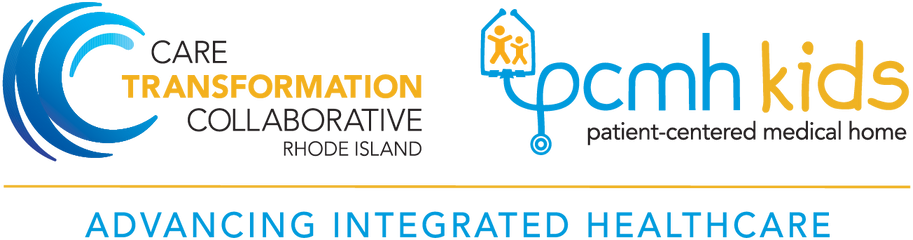 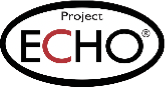 Pediatric Sleep ECHO®Session 6:sleep and autism spectrum disorder
Date: October 24, 2024
PLEASE NOTE: Project ECHO case consultations do not create or otherwise establish a provider-patient relationship between any clinician and any patient whose case is being presented in a project ECHO setting
Care Transformation Collaborative of RI
Prepared by Care Transformation Collaborative of RI
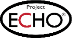 Welcome
This session will be recorded for educational and quality improvement purposes 
Please do not provide any protected health information (PHI) during any ECHO session
Agenda
Announcement
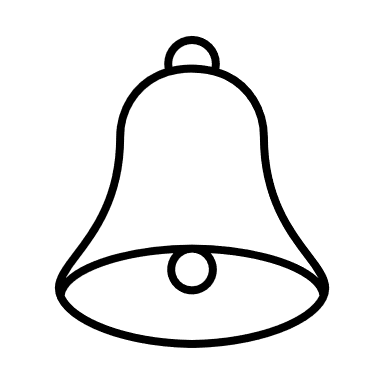 Thursday December 19th Session 8 extended to 90mins 7:30-9:00 AM

Agenda: 
Middle School (ages 11-13)
Case presentation: Waterman Pediatrics
PDSA Review from Practices
Sleep and Autism Spectrum Disorder
Lindsay Stager, PhD
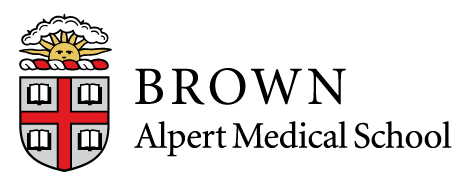 Objectives
What is Autism Spectrum Disorder (ASD)?
Persistent Deficits in Social Communication and Social Interaction Across Multiple Contexts
Two Primary Features of ASD
Restricted, Repetitive Patterns of Behavior, Interests, or Activities
Persistent Deficits in Social Communication and Social Interaction Across Multiple Contexts
Deficits in social-emotional reciprocity
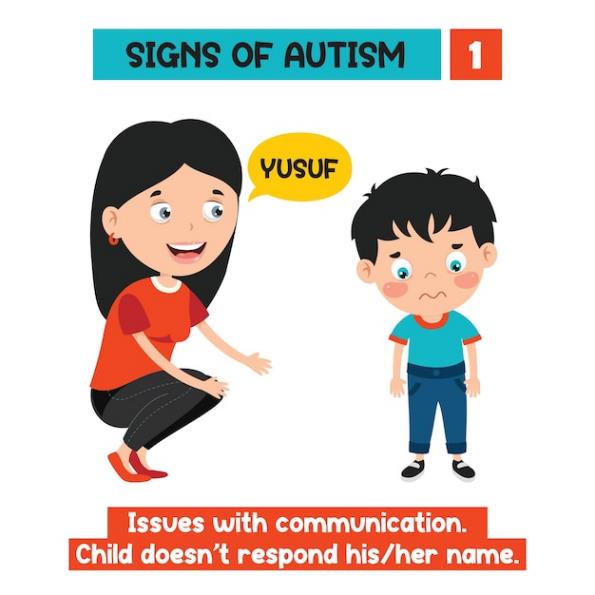 Deficits in nonverbal communication
Difficulty developing and maintaining social relationships
Restricted, Repetitive Patterns of Behavior, Interests, or Activities
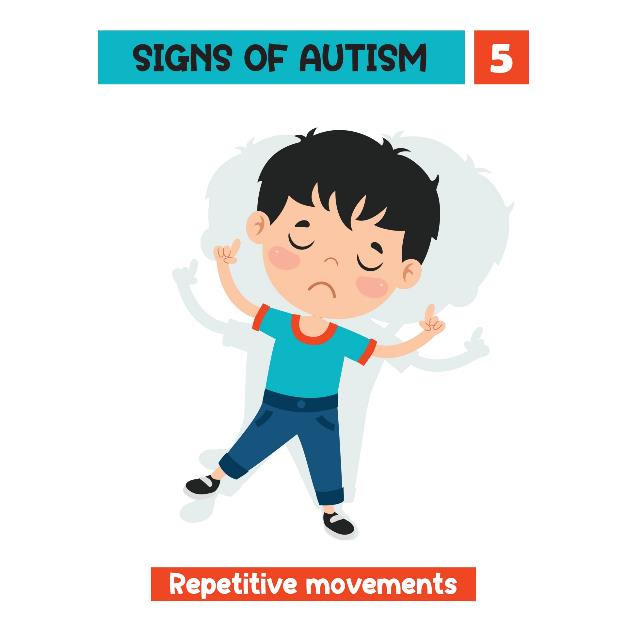 Stereotyped or repetitive movements, use of objects, or speech
Insistence on sameness, inflexible adherence to routines, or ritualized patterns of behavior
Restricted interests that are abnormal in intensity or focus
Hyper- or hypo- reactivity to sensory input or unusual sensory interests
Sleep and ASD
Sleep and ASD
44-83% of children with ASD have comorbid sleep difficulties versus 11-37% of children in the general population
Trouble falling or staying asleep, early morning awakenings, prolonged wake after sleep onset, irregular sleep patterns, parasomnias, RLS, rhythmic movement disorder, and short sleep duration
Possible causal factors include:
Dysregulated melatonin synthesis/altered melatonin secretion patterns
Abnormalities in circadian clock gene
Decreased awareness of social and environmental clues which habituate sleep–wake cycles
Other medical comorbidities (i.e., epilepsy, GI disturbances)
Picky eating and sensory sensitivities
Empirically Supported Interventions
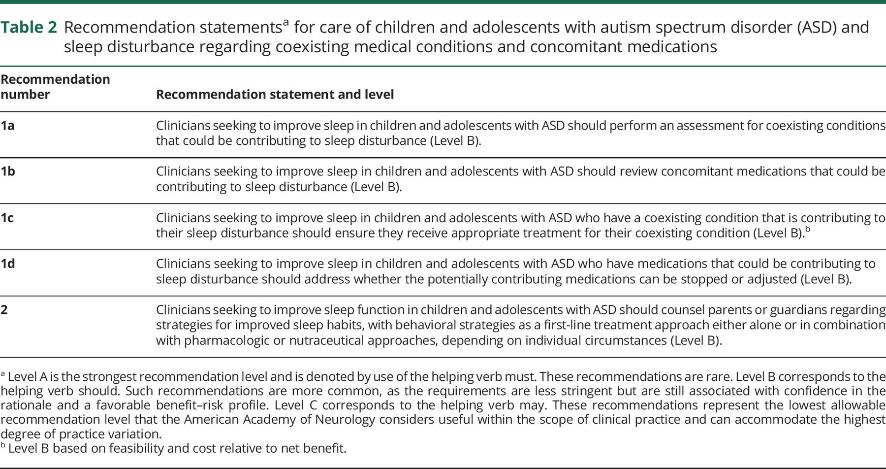 American Academy of Neurology Treatment Recommendations
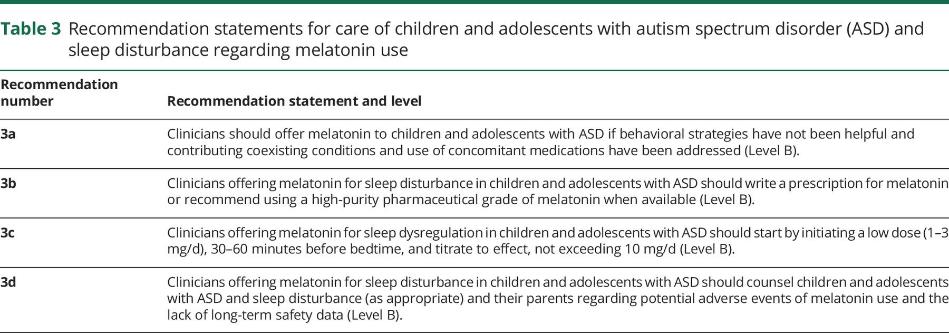 American Academy of Neurology Treatment Recommendations
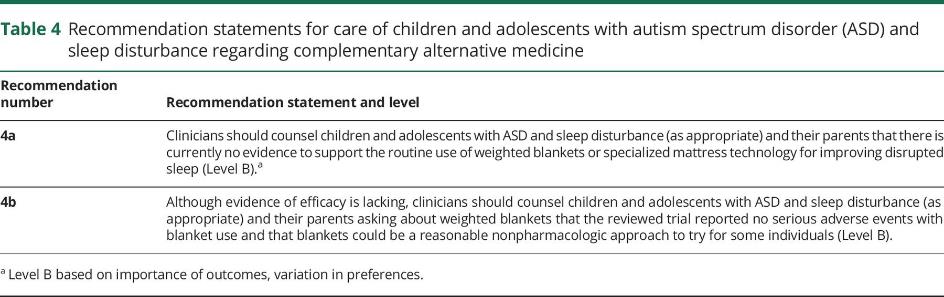 American Academy of Neurology Treatment Recommendations
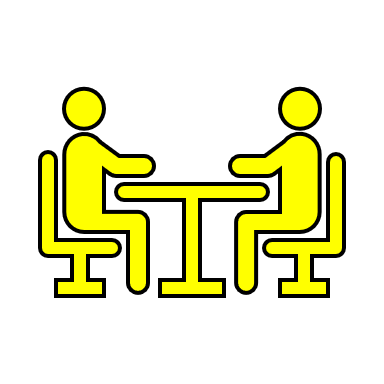 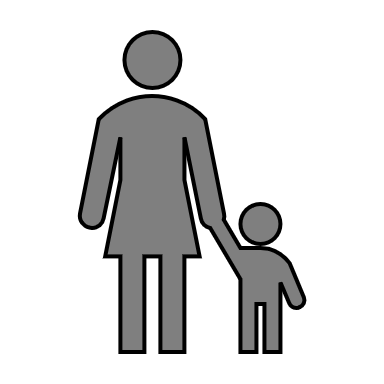 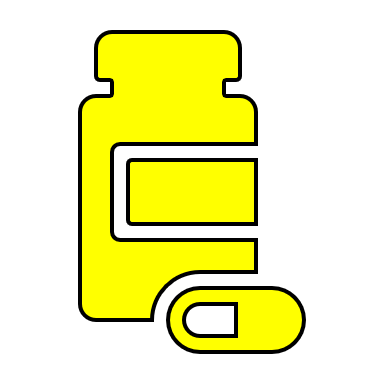 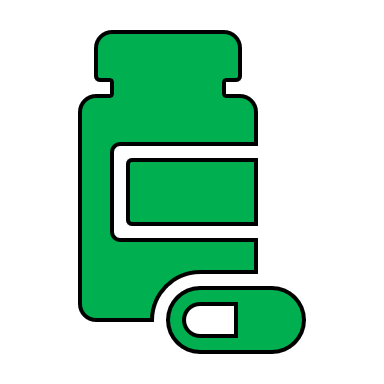 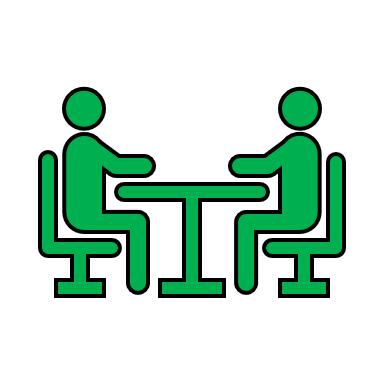 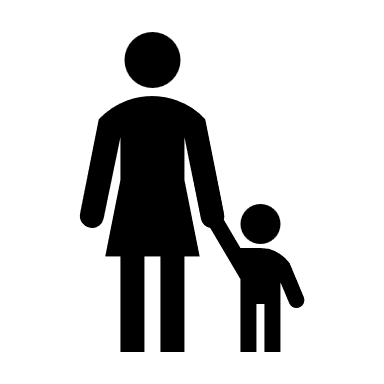 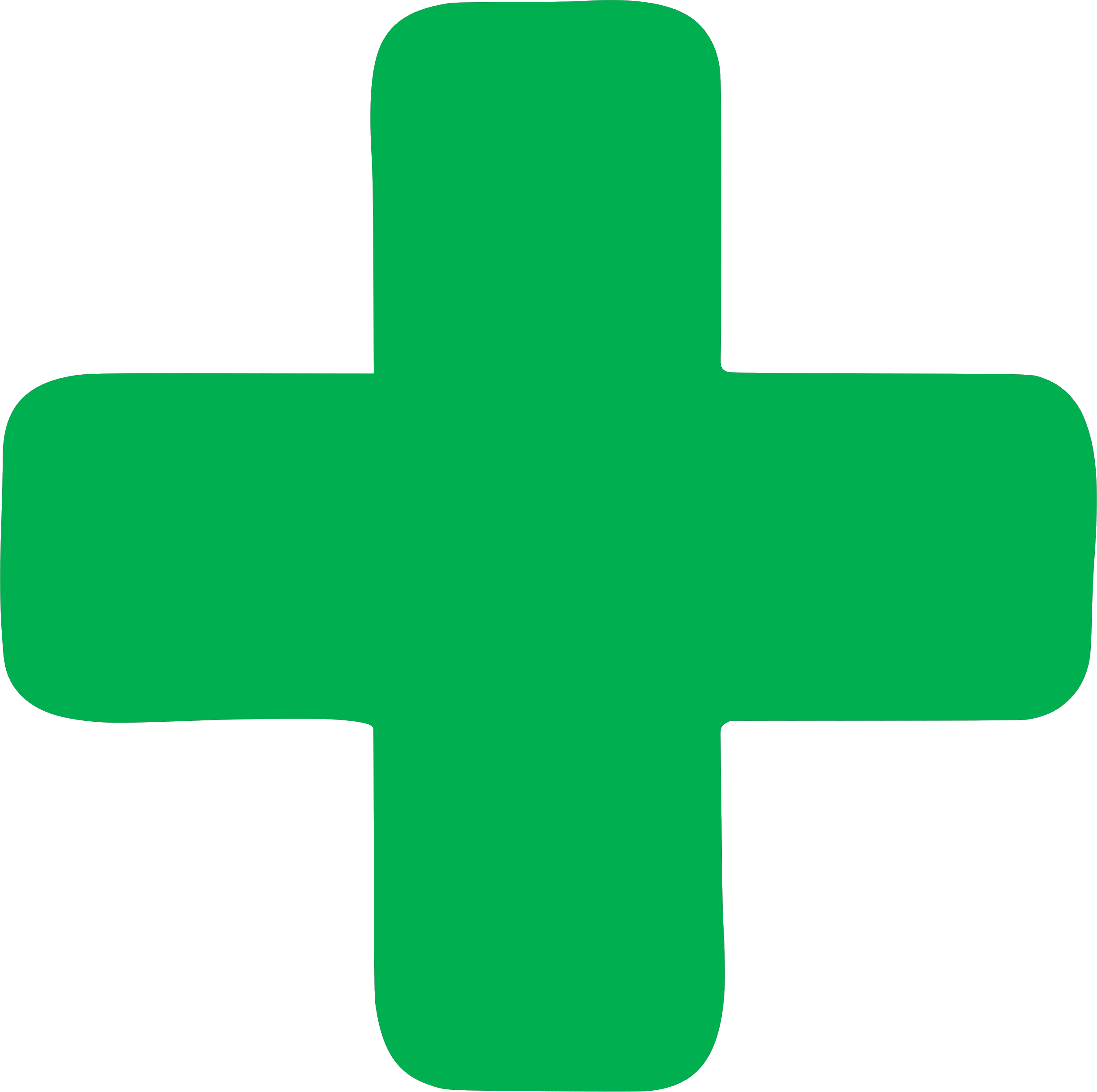 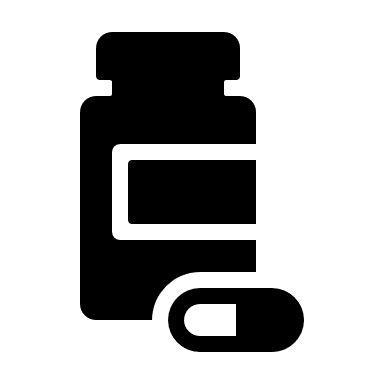 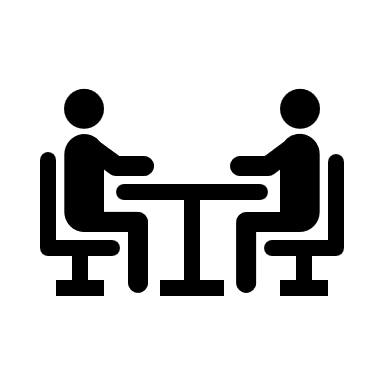 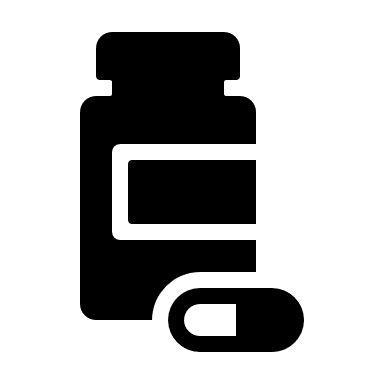 Parent Education
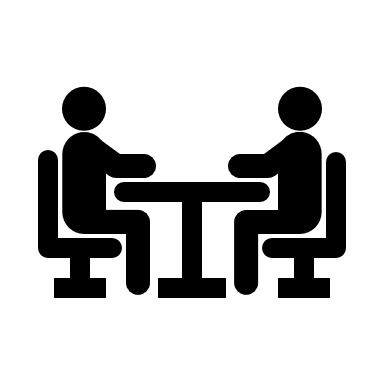 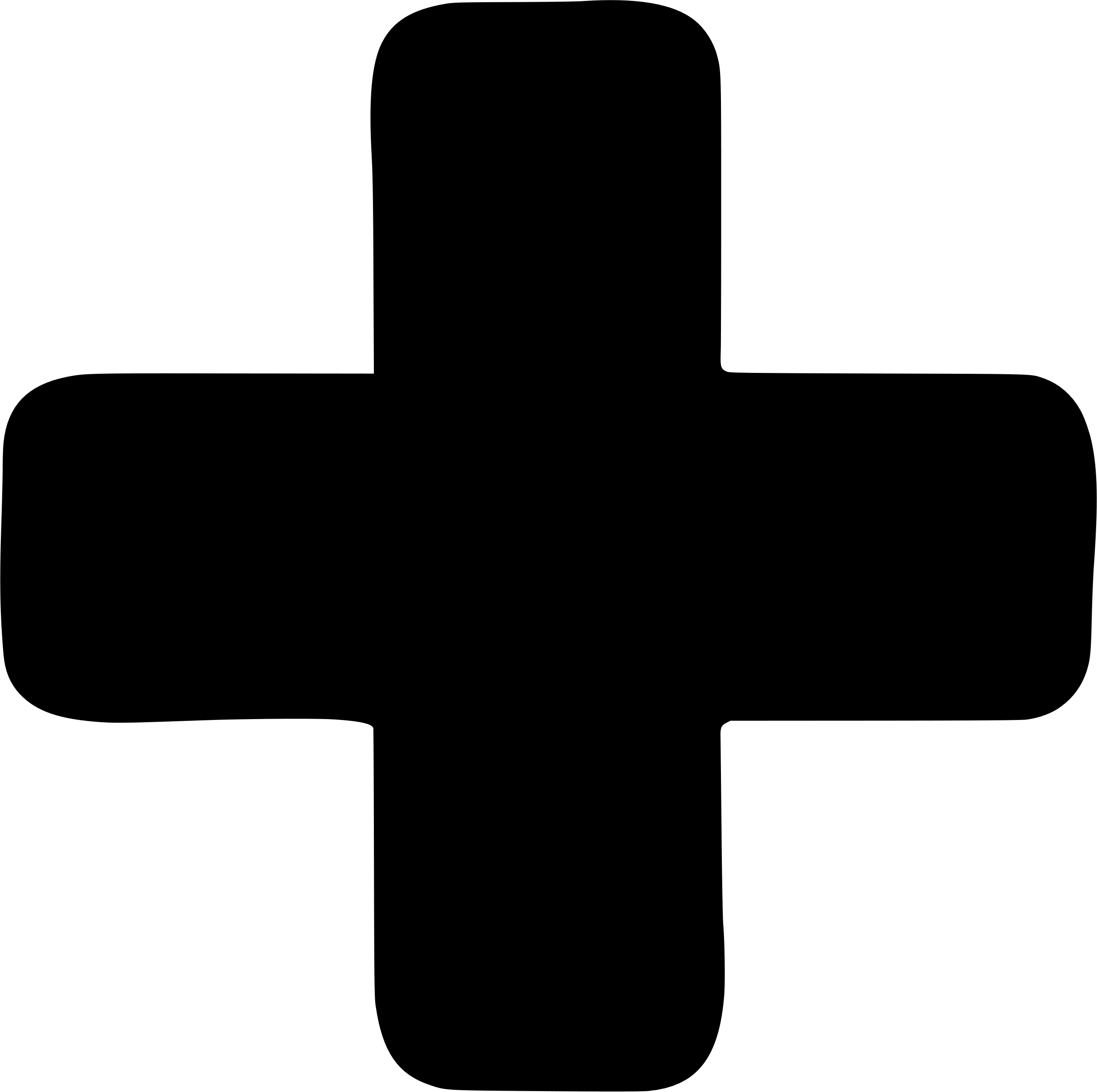 CBT
Controlled Release Melatonin
Bedtime Resistance
Treatment Indicator:
Consistent (>1-2 nights) resistance to bedtime
Controlled Release Melatonin
+ CBT
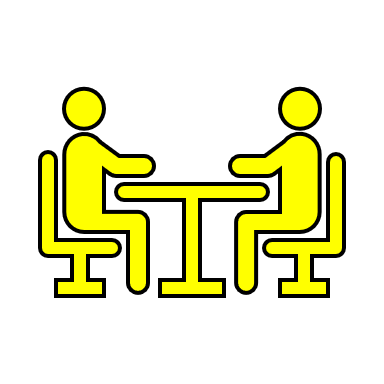 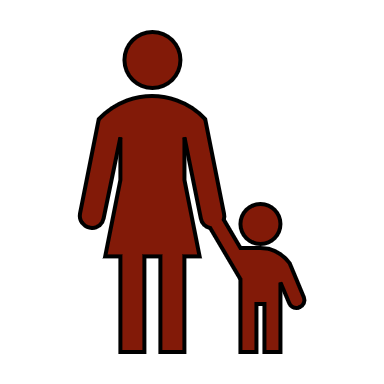 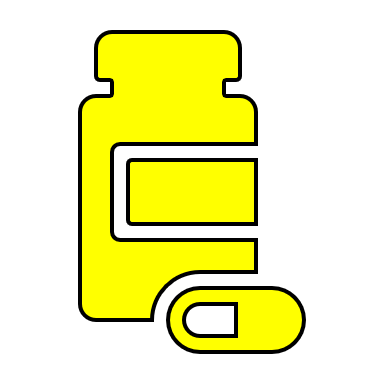 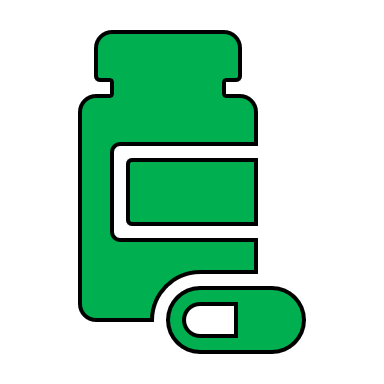 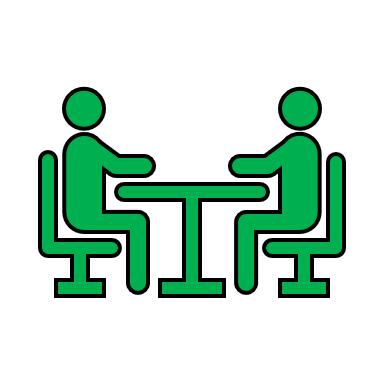 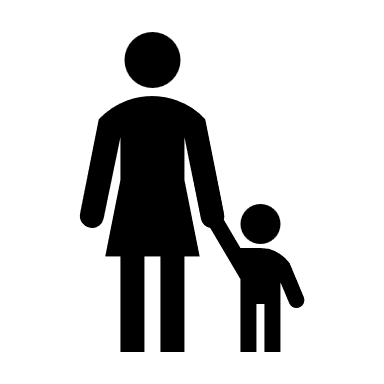 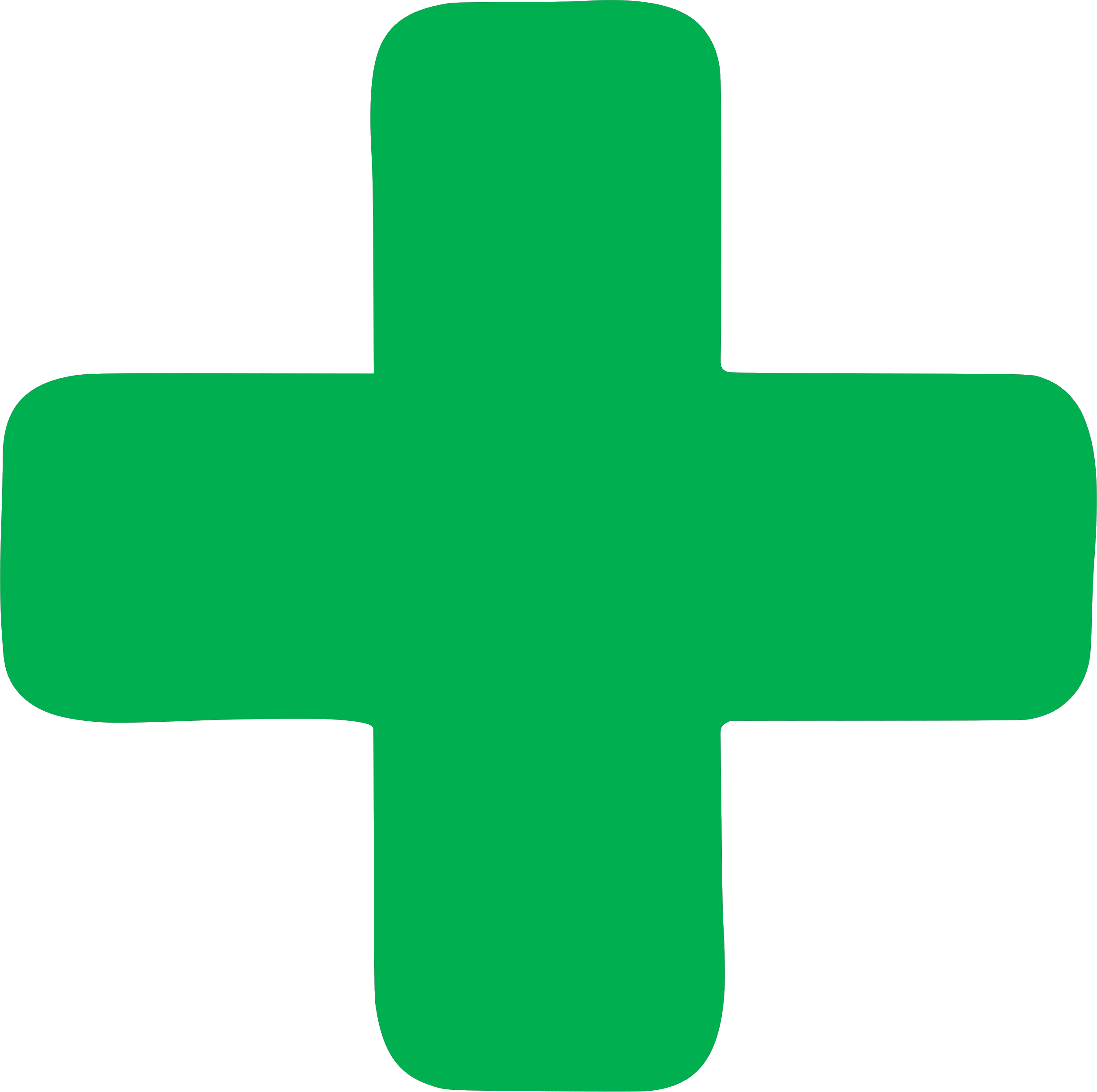 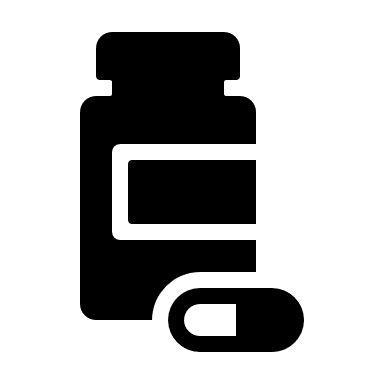 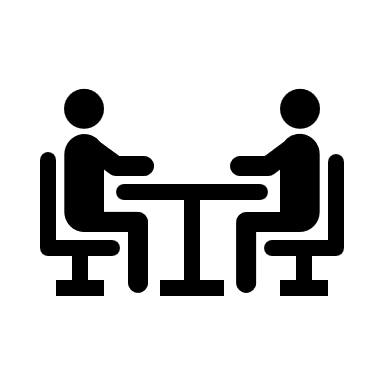 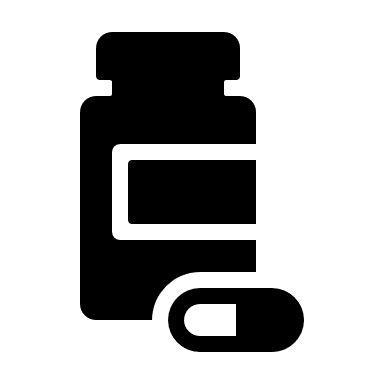 Parent Education
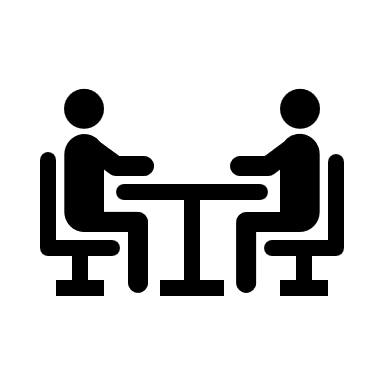 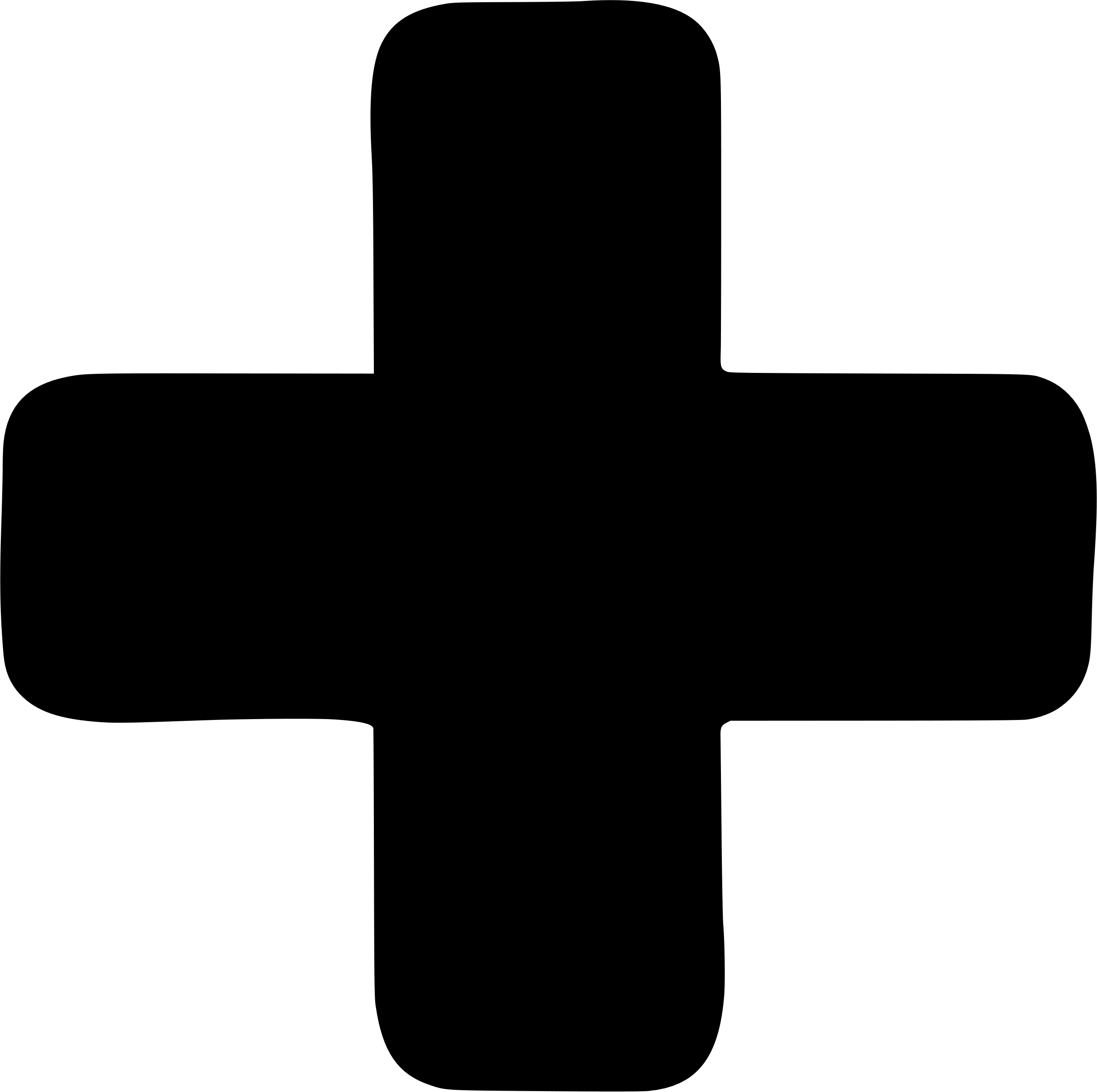 CBT
Standard and Prolonged Release Melatonin
Sleep Onset Latency (SOL)
Treatment Indicator:
SOL>30 minutes and associated distress or daytime symptoms
Controlled Release Melatonin
+ CBT
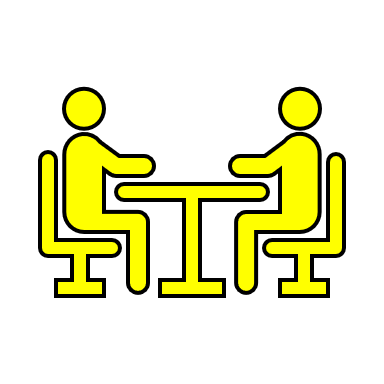 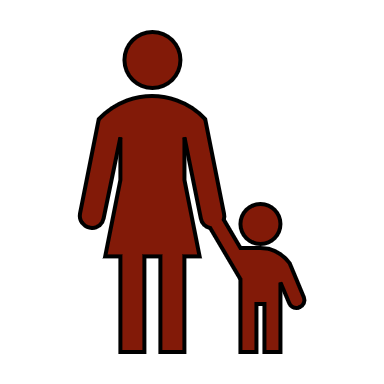 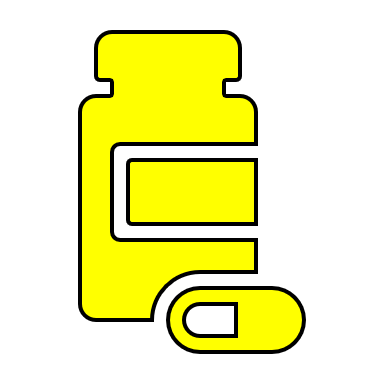 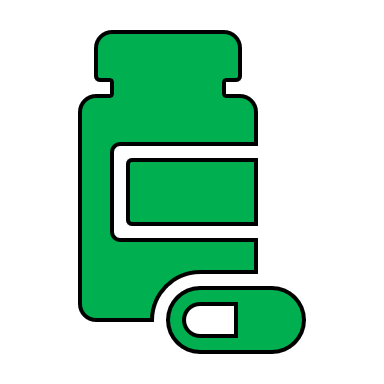 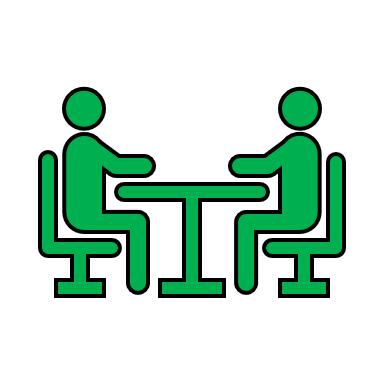 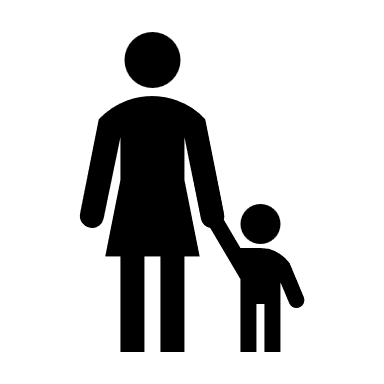 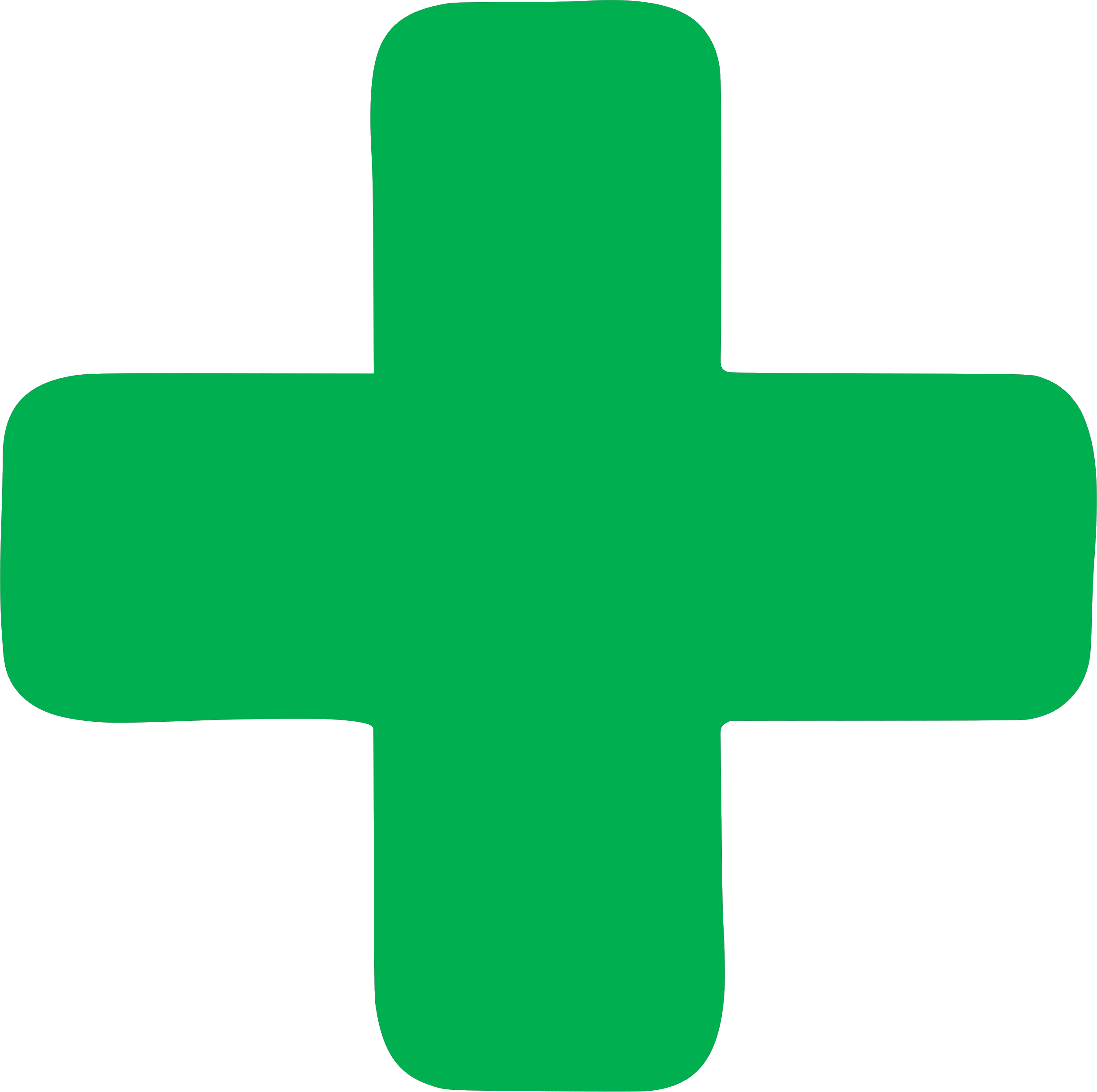 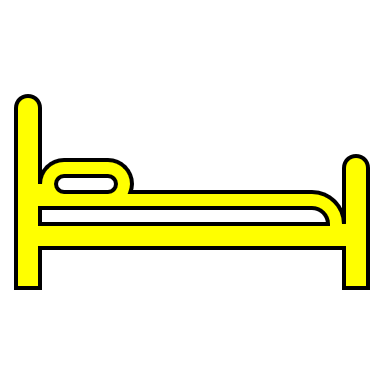 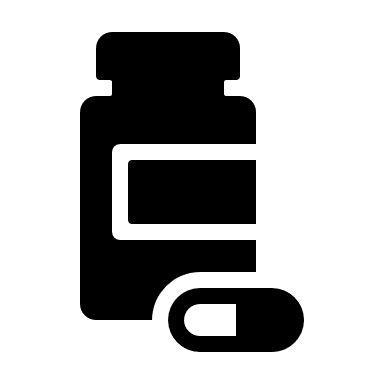 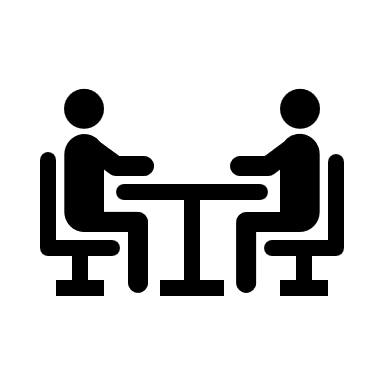 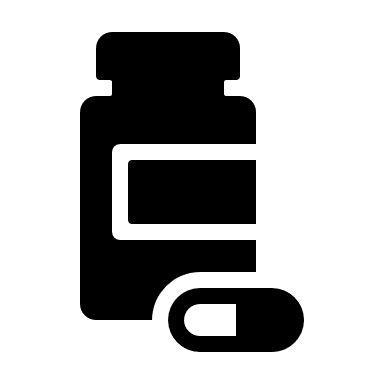 Parent Education
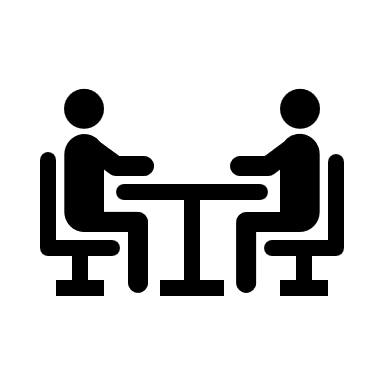 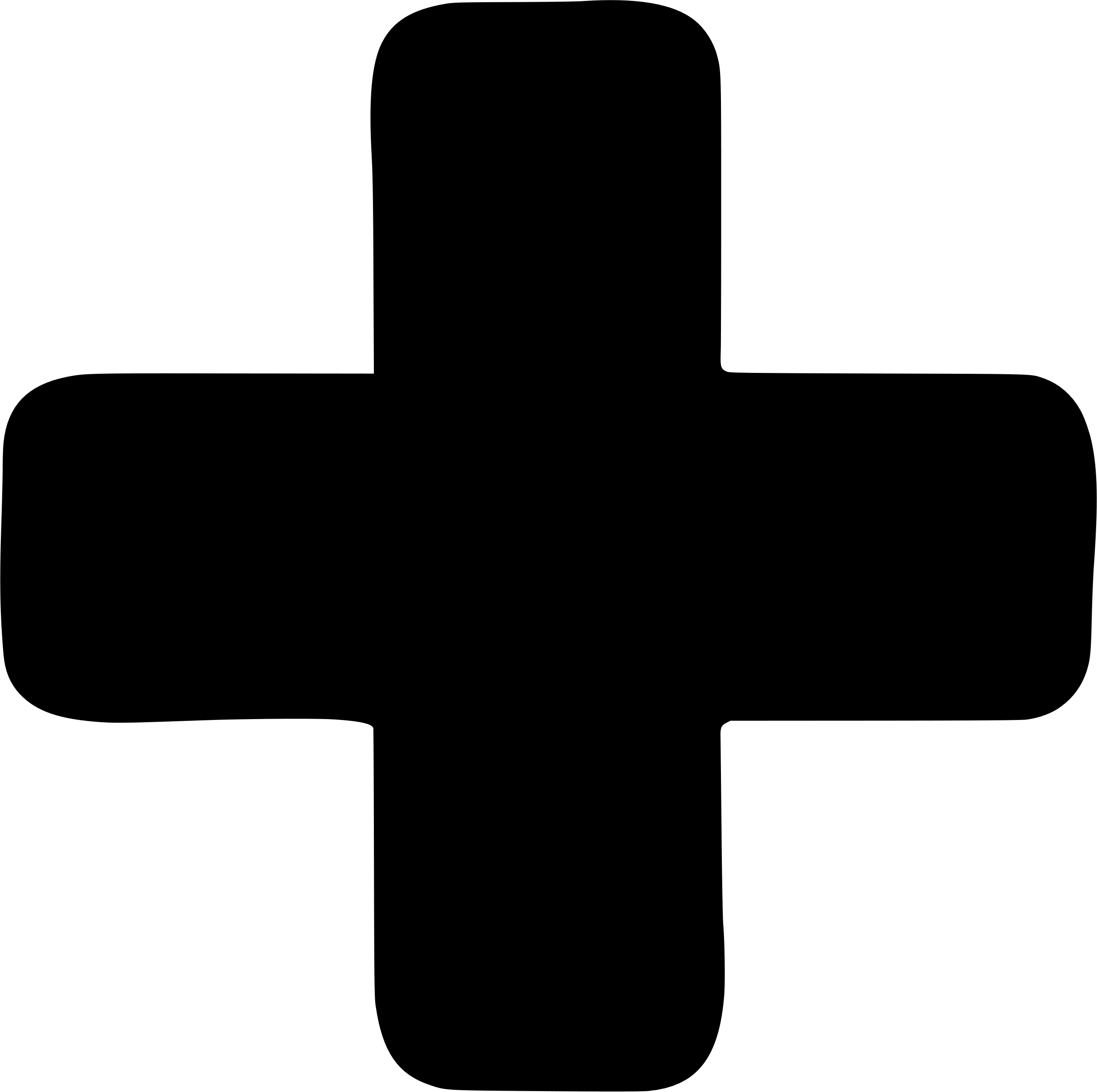 Sound-to-Sleep Mattress Technology
CBT
Standard and Prolonged Release Melatonin
Sleep Efficiency (SE)
Treatment Indicator:
SE<85% and associated distress or daytime symptoms
Controlled Release Melatonin
+ CBT
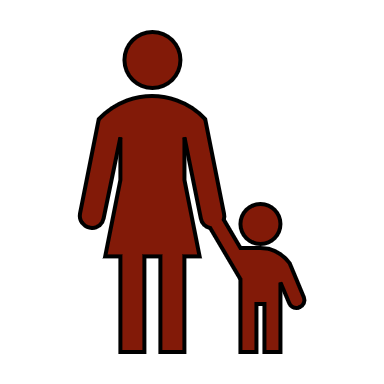 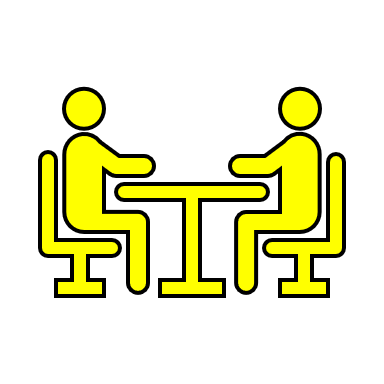 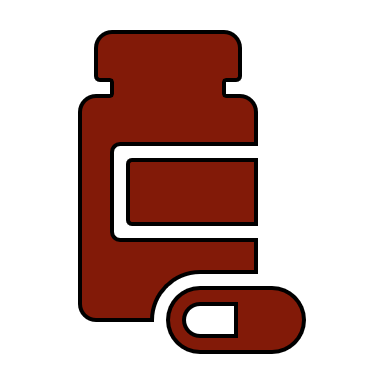 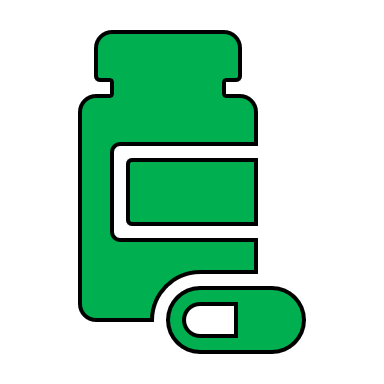 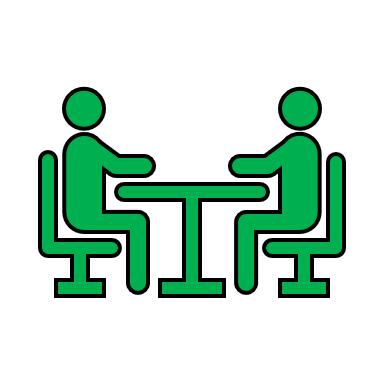 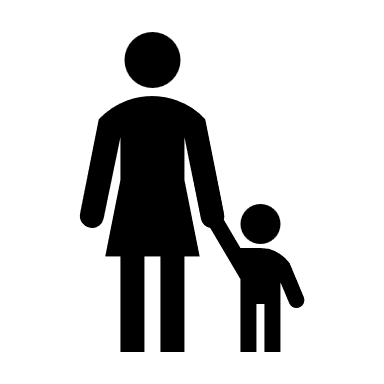 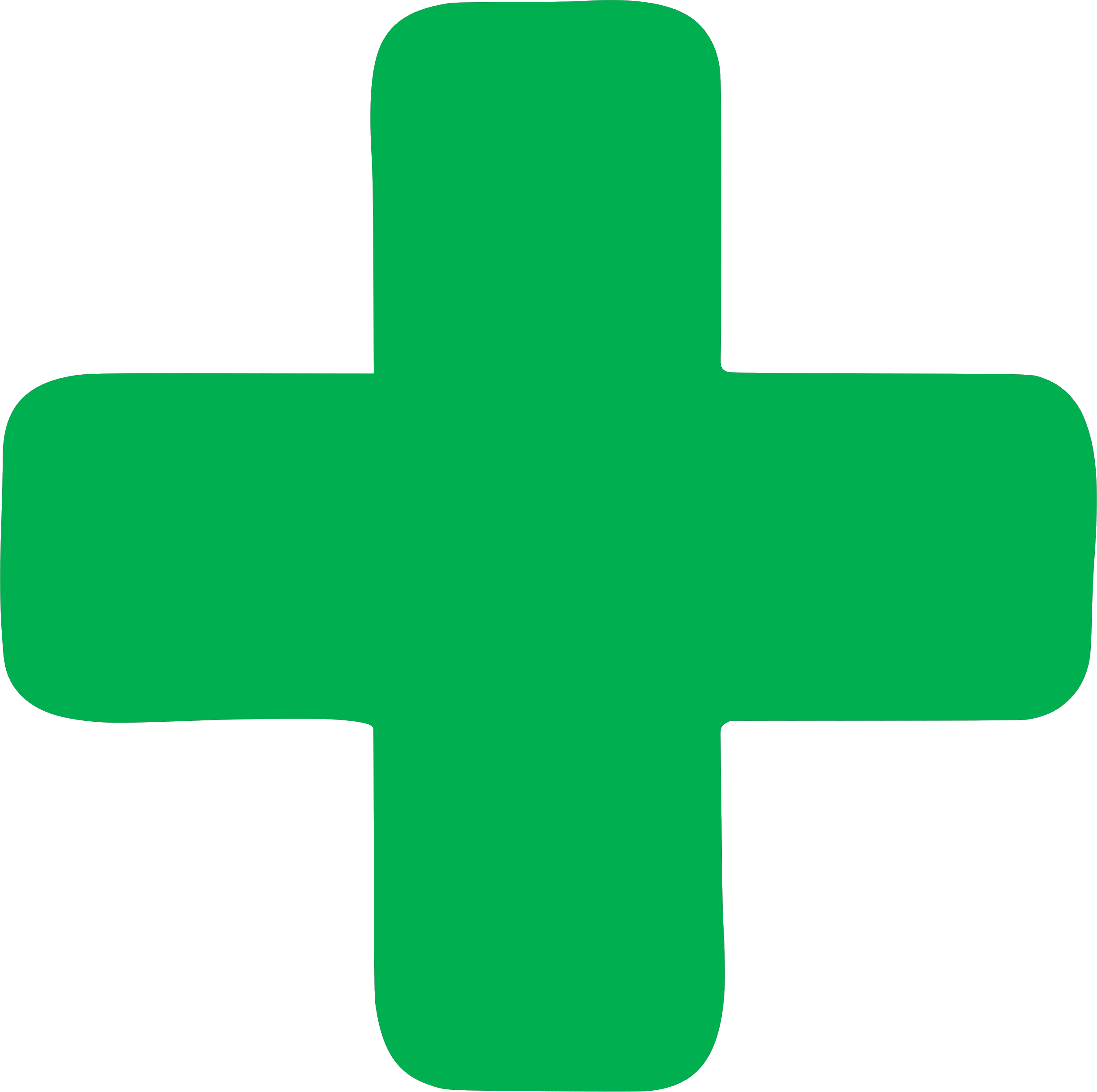 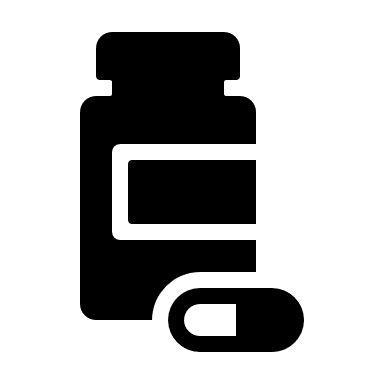 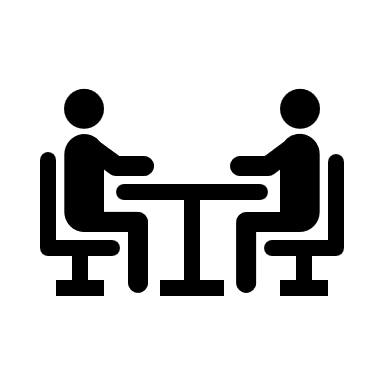 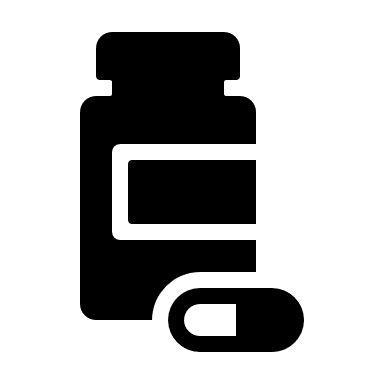 Parent Education
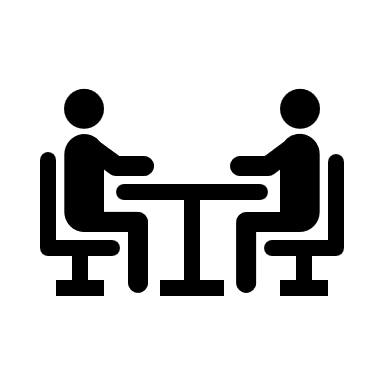 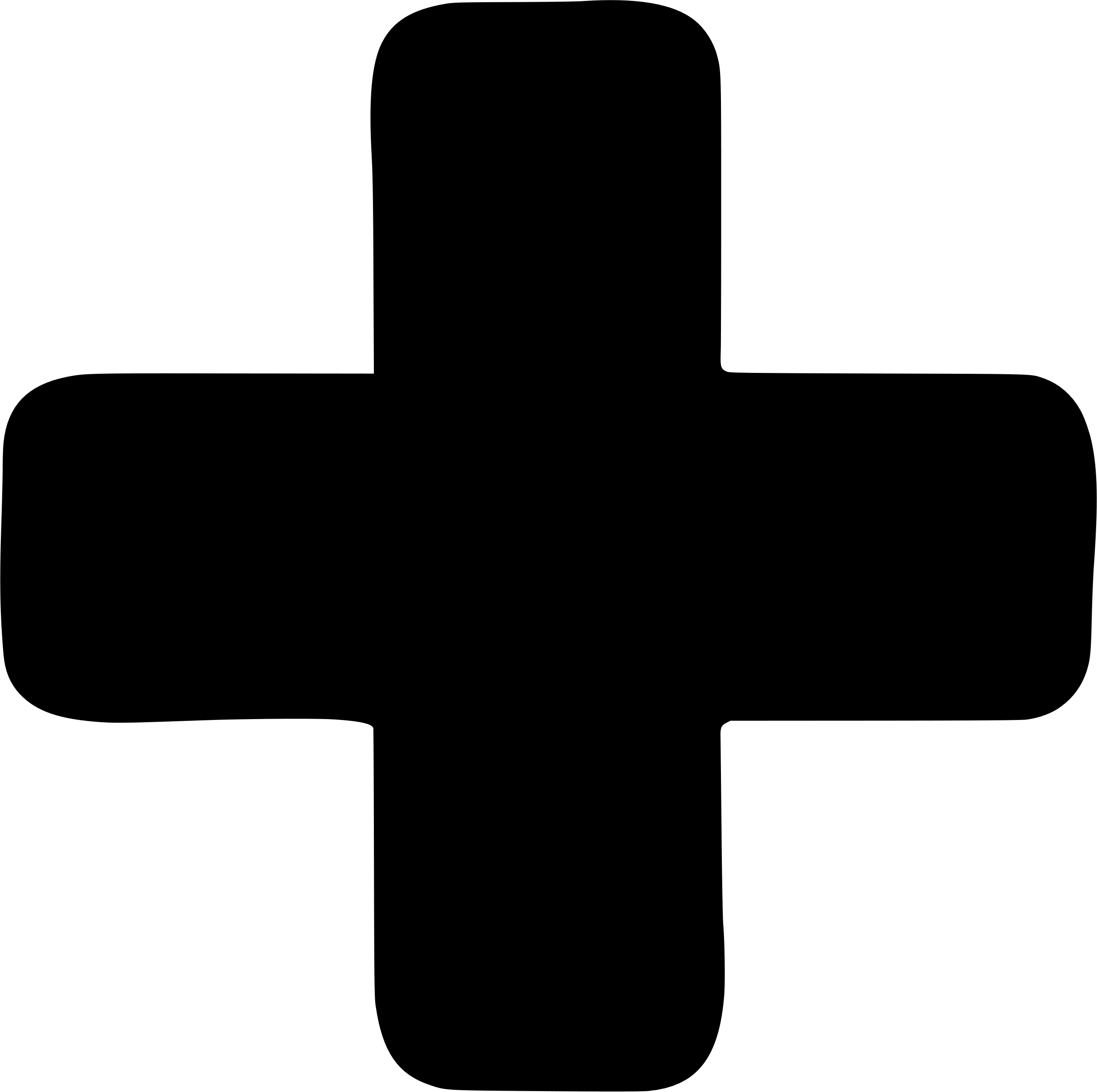 Family-Based
CBT
Prolonged Release Melatonin
Treatment Indicator:
Wake after sleep onset >60 minutes and associated distress or daytime symptoms
Nighttime Awakenings
Controlled Release Melatonin
+ CBT
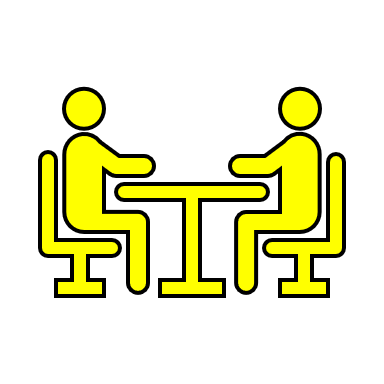 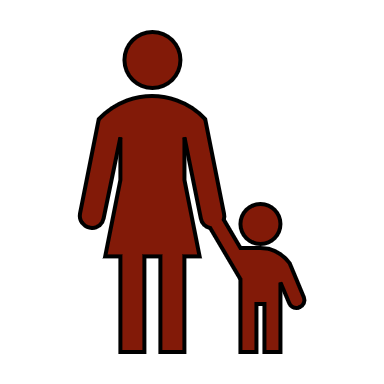 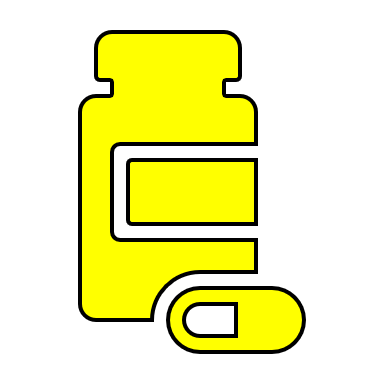 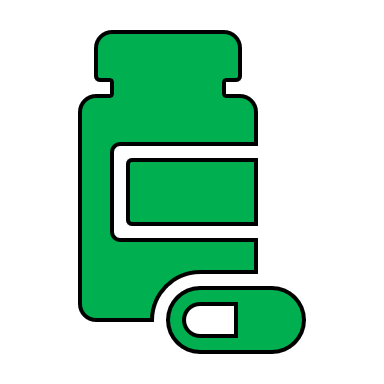 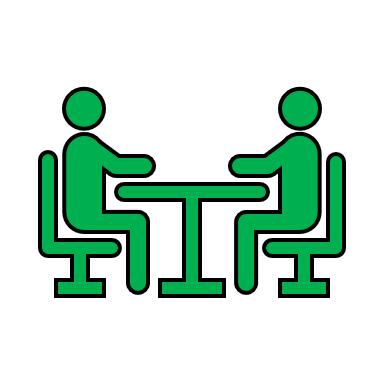 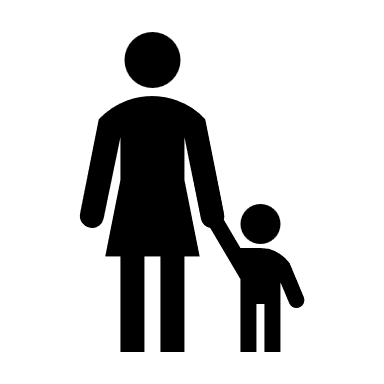 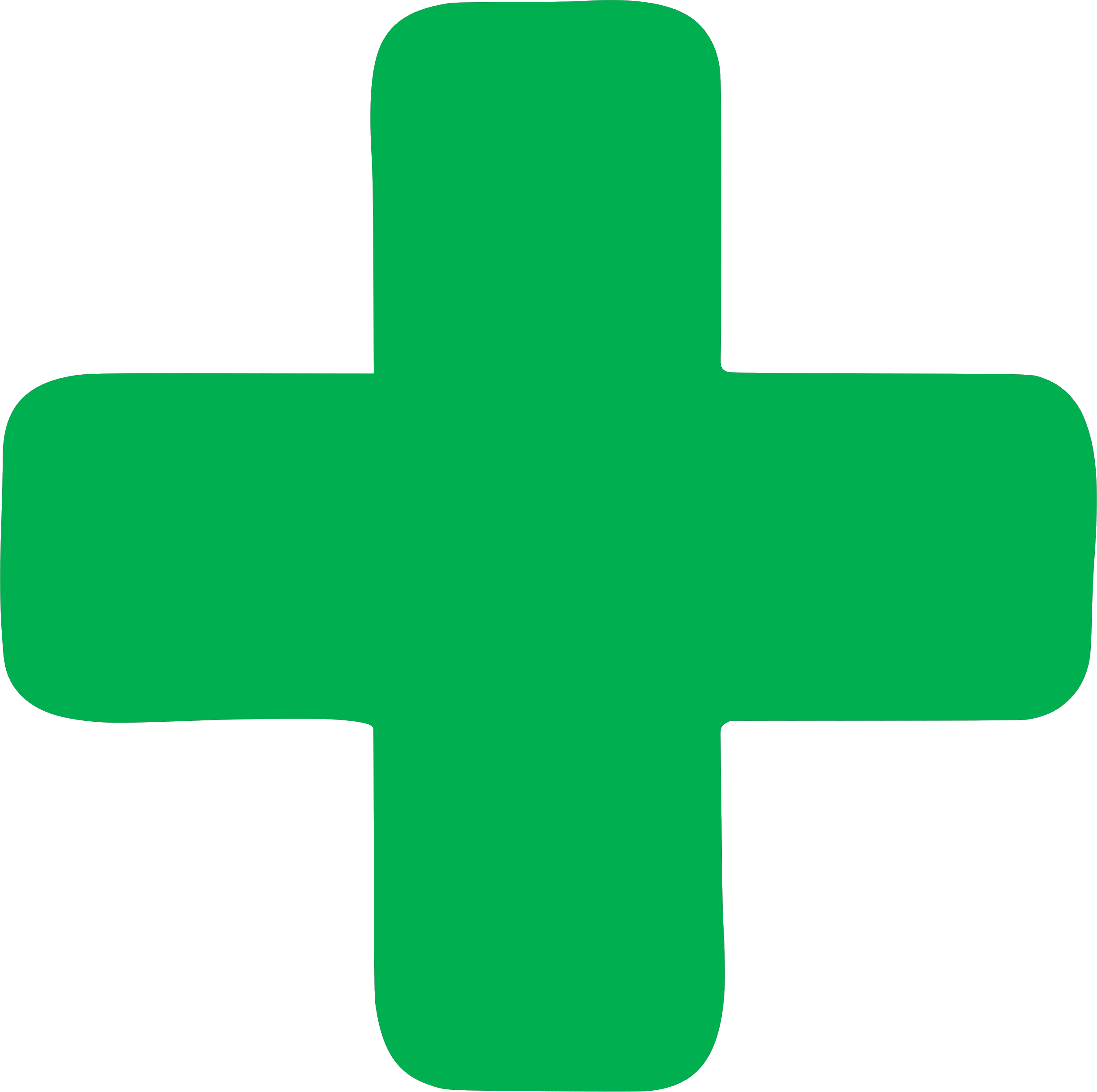 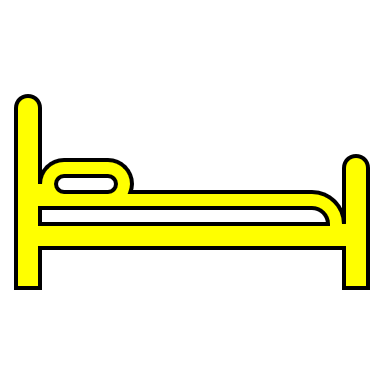 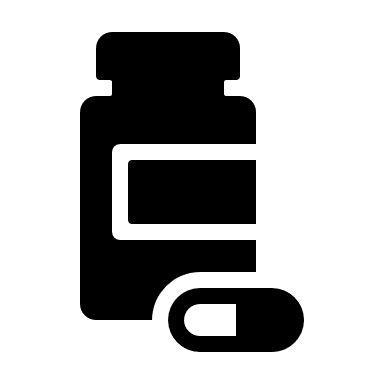 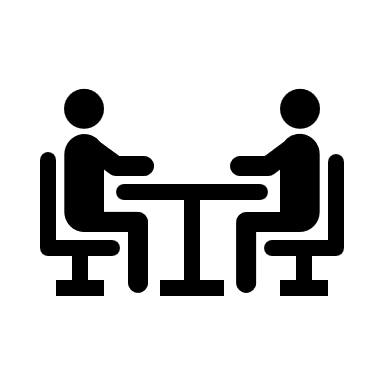 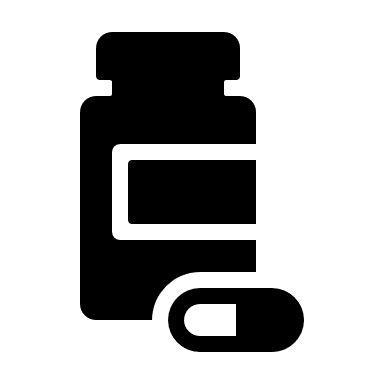 Parent Education
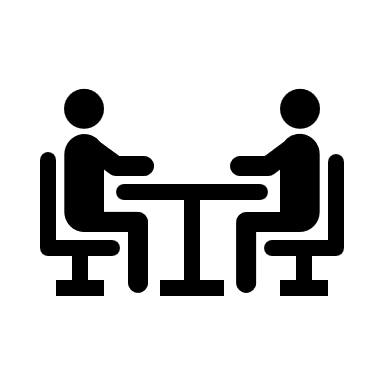 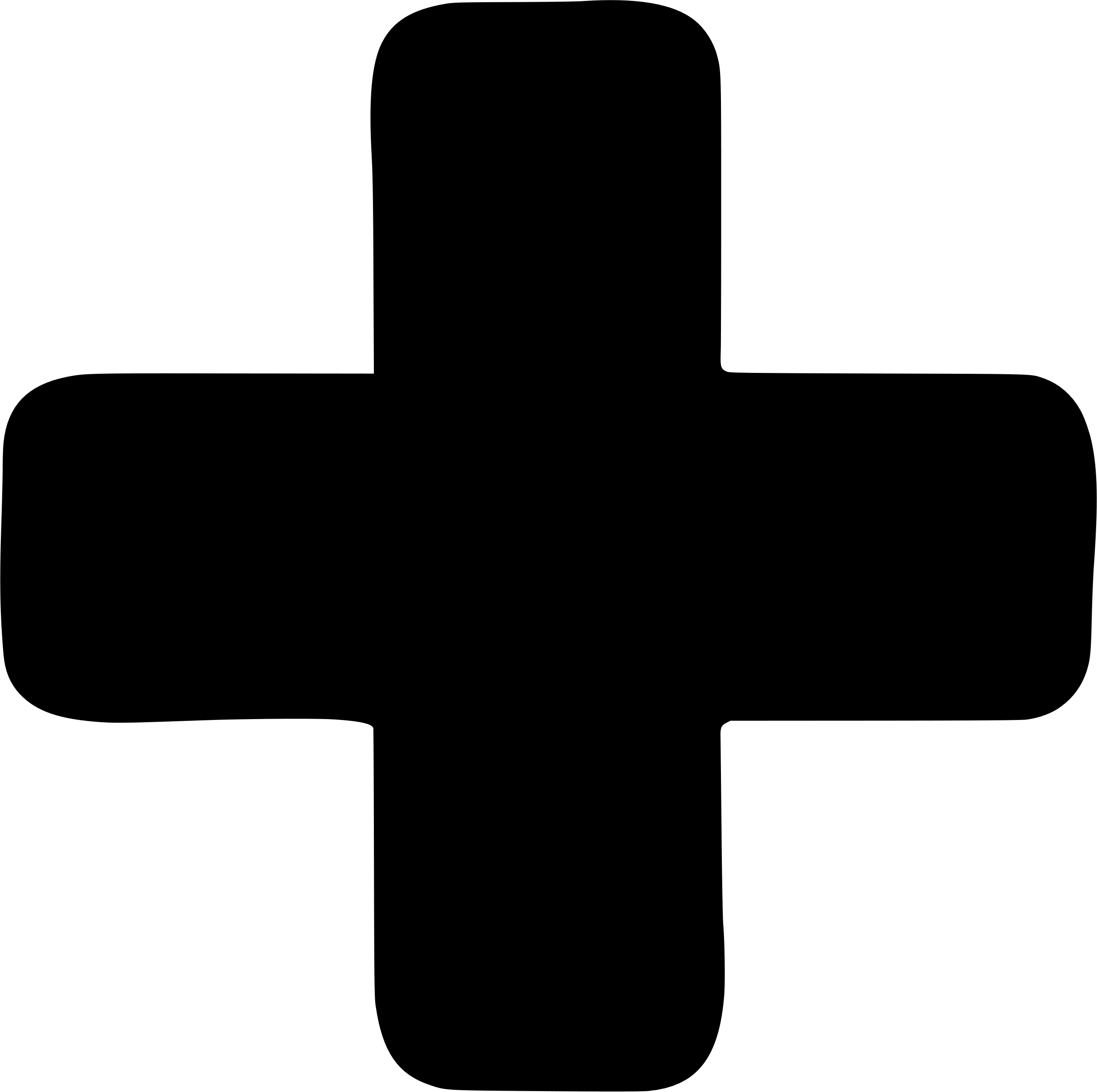 Sound-to-Sleep Mattress Technology
Family-Based CBT
Prolonged Release Melatonin
Treatment Indicator:
Total sleep time less than developmentally appropriate + distress
or daytime symptoms
Total Sleep Time
Controlled Release Melatonin
+ CBT
Empirically Supported Interventions
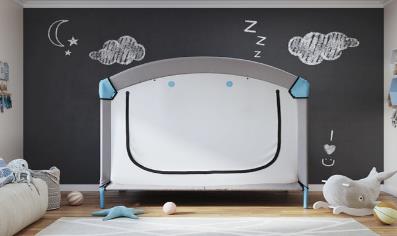 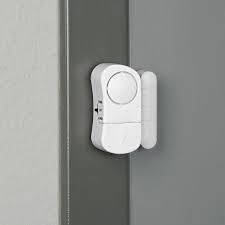 Smart beds (i.e., Chubby  Beds)
Decrease risk of eloping, falls, and injuries
Reduce sensory input to promote a calming environment
Door Alarms
Alert parents to elopement
Gates
Decrease elopement risk
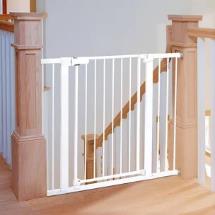 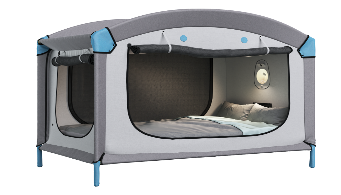 Safety Devices
CBT Based Strategies for Improving sleep in asd
Visual Schedules
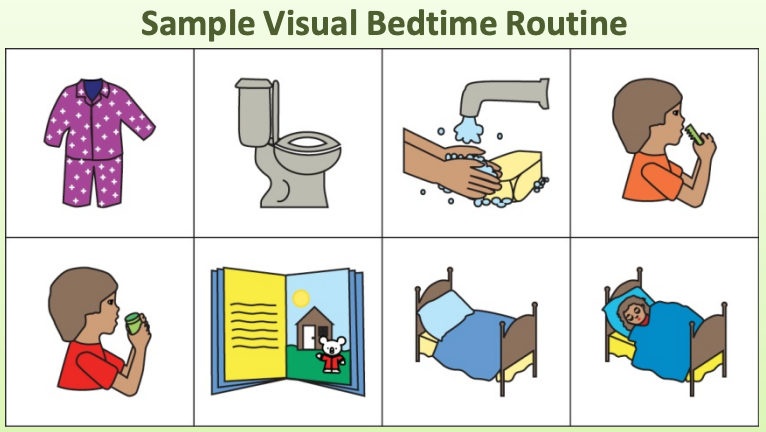 Stimulating or difficult activities should occur earlier in the routine
Break down complex multi-step activities
Decrease anxiety about what will happen next
Should be kept in a location visible to child
Bedtime Checklist
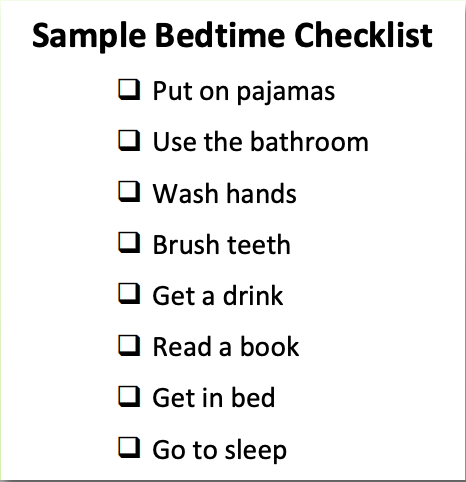 Stimulating or difficult activities should occur earlier in the routine
Break down complex multi-step activities
Decrease anxiety about what will happen next
Should be kept in a location visible to child
Child should be able to check items off independently
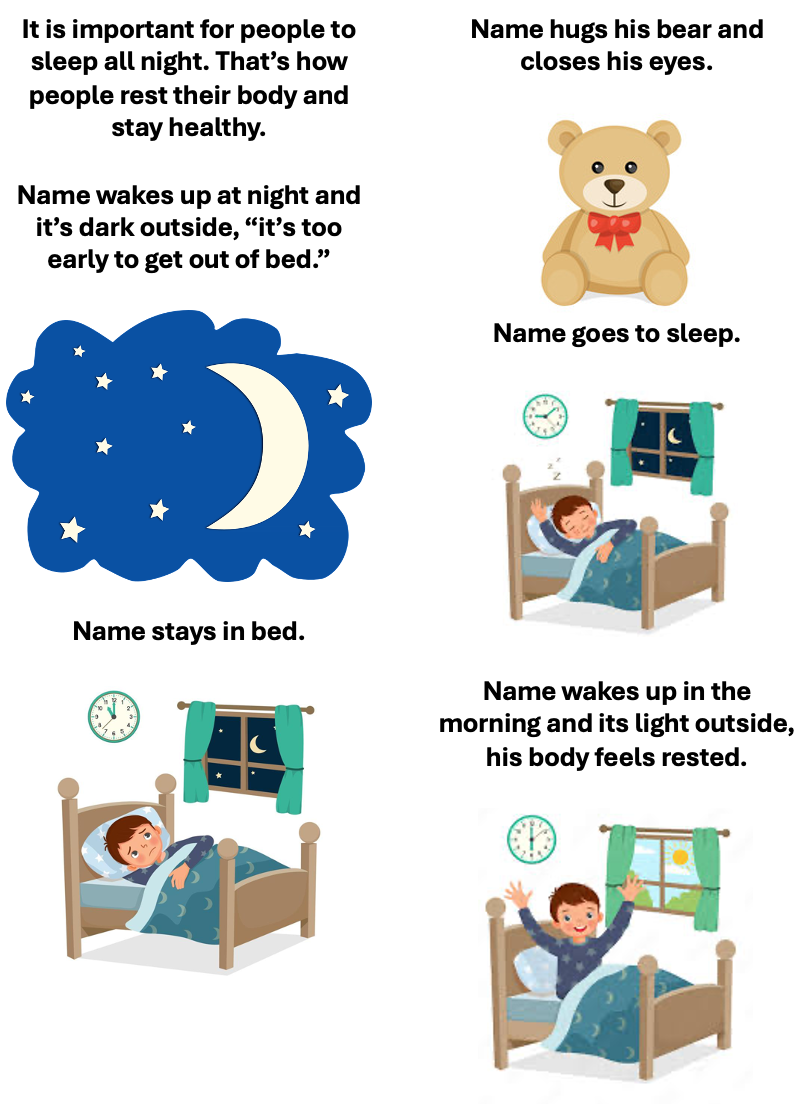 Social Story
Developed with specific challenges and interests in mind
Helps communicate expectations and give the child a plan to manage challenging situations
Should be reviewed frequently
Bedtime Pass
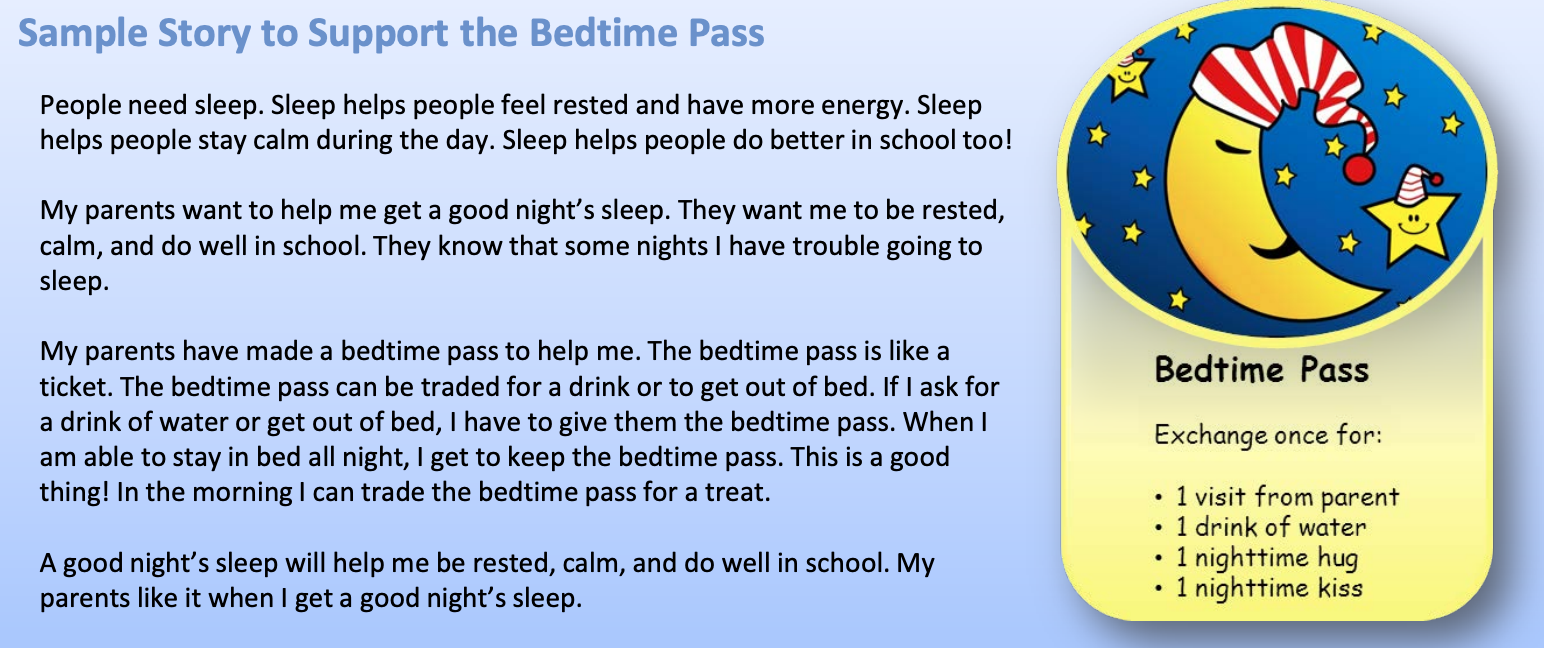 Given to child before bed
Can be exchanged for a nighttime visit to parents’ room
Can be exchanged for a reward in the morning if not used
Child should be reminded of the pass before bed, a story can be used to help explain and remind
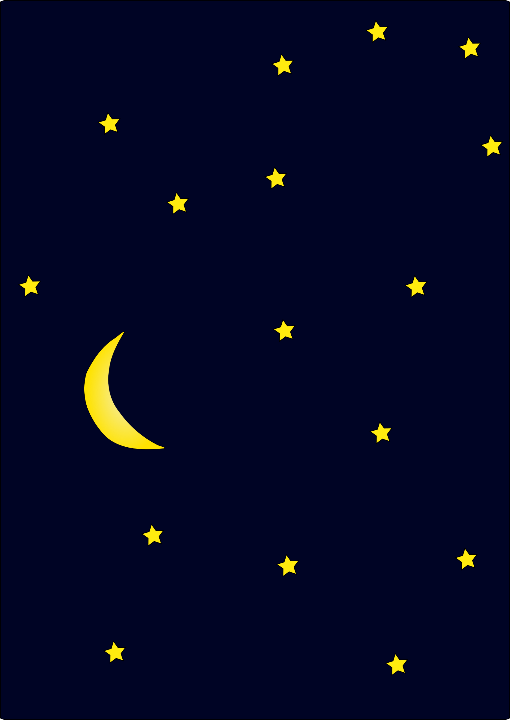 Sleep Hygiene Considerations
Ensure pajamas and bedding are comfortable and meet sensory needs
Consider lycra sheets (sensory compression sheets)
Consider weighted blankets per the American Academy of Neurology Treatment Recommendations
White noise may help minimize nighttime awakenings
Suggestions for relaxing activities before bed:
Massage
Music
Reading
Self-Rocking
References
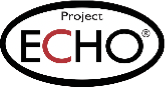 CME Credits (Pending credit for MDs, PAs, Rx, RNs, NPs, PsyD, PhD)
CME Credits – Please request session credits when filling out the evaluation at the end of the meeting.
Evaluation/Credit Request Form: 
	https://www.surveymonkey.com/r/echosleep
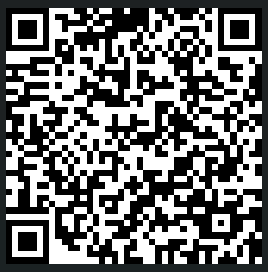 The AAFP has reviewed ‘Advancing Community-Oriented Comprehensive Primary Care Through Improved Care Delivery Design and Community Health,’ and AAFP credit is pending. Term of approval is from 04/19/2024 – 04/19/2025. Physicians should claim only the credit commensurate with the extent of their participation in the activity. 
NPs and RNs can also receive credit through AAFP’s partnership with the American Nurses Credentialing Center (ANCC) and the American Academy of Nurse Practitioners Certification Board (AANPCB).
Thank you!
Next Meeting: Elementary School ages 6-10
Thursday , November 21st, 2024 - 7:30 – 8:30 AM

Evaluation/Credit Request Form: https://www.surveymonkey.com/r/echosleep